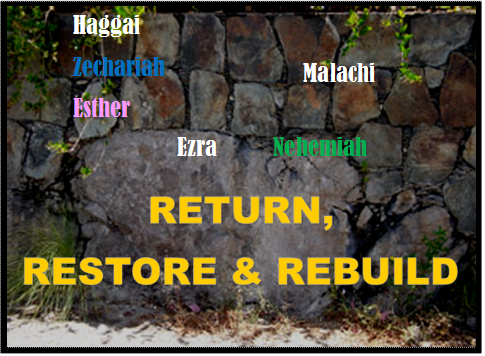 Here was Your Situation:
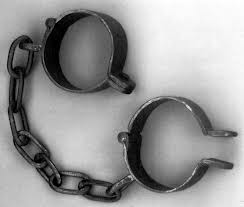 Lost

Enslaved

Captured

Imprisoned
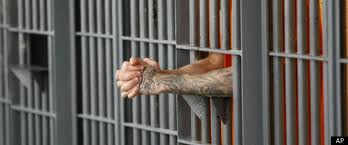 How Did you get there?
You Rebelled.

You went after other gods.

You said that what God
wants for you is not 
enough.
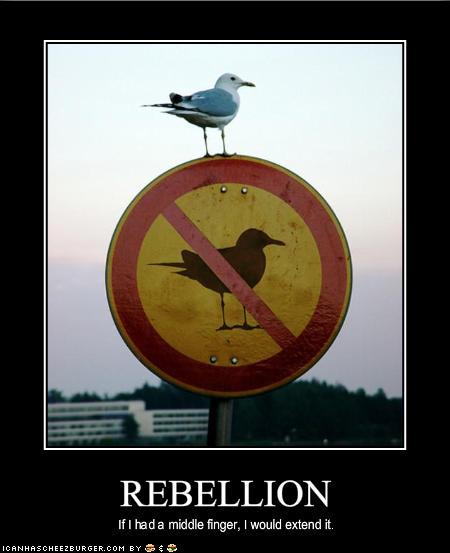 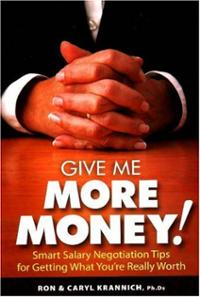 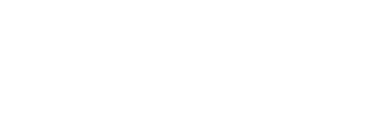 What is the solution?
Repent and Return



          So that God can




Restore and Rebuild
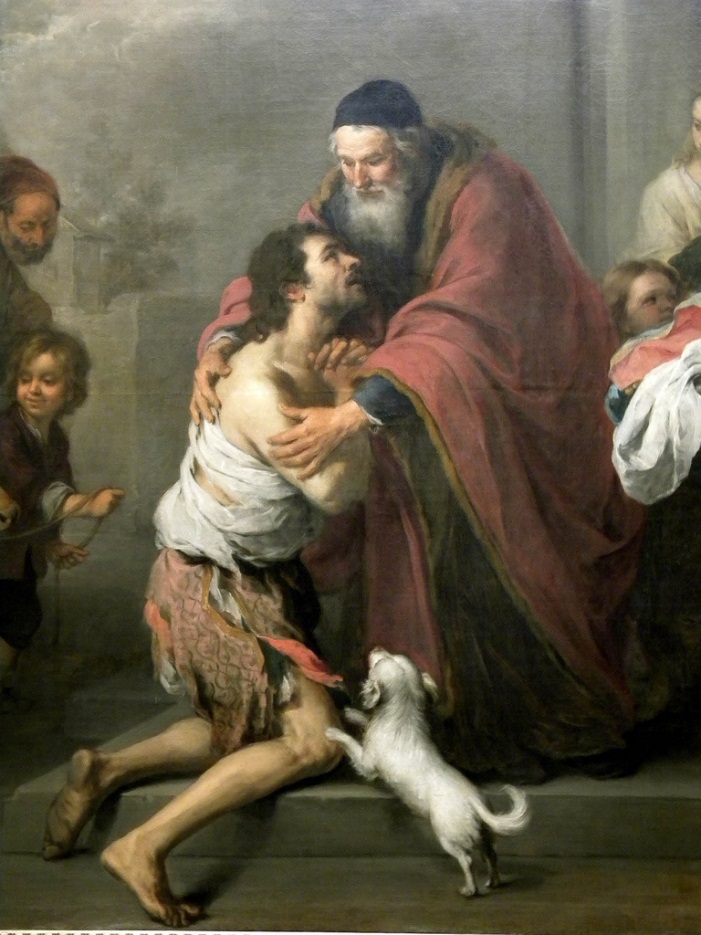 Who are you?
You are people loved by God

You are Israel

You are any individual

You are the Church

You are a Church
Historical   Background
722 BC  Northern Kingdom destroyed by Sennacherib
605 BC  First siege of Jerusalem by Nebuchadnezzar
597 2nd siege  Ezekiel taken as captive to Babylon.
592 Ezekiel receives his commission.
586 Jerusalem Destroyed   70 years of captivity begins
538 Cyrus captures Babylon.  Cyrus decrees the temple should be rebuilt. (Ezra 1:1-4)
537-536 First wave of remnant returns under Zerubbabel.
520 Zechariah begins to prophesy
518 Darius: Rebuild the temple!  (Ezra 6:1-12) Haggai agrees.
516 Temple is completed  (seventy years after Solomon’s temple destroyed)
458  Ezra returns to Jerusalem, second wave of exiles.  Artaxerxes:  Rebuild the city of Jerusalem. (Ezra 7:11-29)
445-444 Nehemiah returns and the city is built.
Prophets of the Exile
Post-exile books
Ezra, Zechariah, Haggai, Esther, Nehemiah and Malachi

Theme of these books:  God’s wrath is complete.  It is time for his remnant to Repent and Return so that God can Restore and Rebuild them.
schedule
Week 1 Introduction John   Parts of Ezra James 

Week 2 Haggai, begin Zechariah John

Week 3 Zechariah cont. John

Week 4 Esther, Rest of Ezra  James 

Week 5 Nehemiah  James

Week 6 Malachi  John
All this was prophesied
Deuteronomy 28:15-19  If you do not obey the Lord your God…  you will be cursed.

Deuteronomy 28:36-37  You and your king will be taken to a foreign land.

Deut 28:49-57  The Lord will bring a nation against you.   Terrible suffering.  Cannibalism in Jerusalem.

Summary:  Deut 29:22-29.
Deuteronomy 30:1-6Repent, Return, Restore REbuild
When all these blessings and curses I have set before you come on you and you take them to heart (repent) wherever the LORD your God disperses you among the nations, and when you and your children return to the LORD your God and obey him with all your heart and with all your soul according to everything I command you today, then the LORD your God will restore your fortunes[a] and have compassion on you and gather you again from all the nations where he scattered you. Even if you have been banished to the most distant land under the heavens, from there the LORD your God will gather you and bring you back. He will bring you to the land that belonged to your ancestors, and you will take possession of it. He will make you more prosperous and numerous than your ancestors. (rebuild) The LORD your God will circumcise your hearts and the hearts of your descendants, so that you may love him with all your heart and with all your soul, and live.
If God says it will happenIt will happen
Jeremiah 4:5-6 6:1-2Disaster from the North!
Jeremiah 7:30-34  The Valley of Slaughter.

But…   Jeremiah 27:16-22

Ezekiel 4:  God besieges Jerusalem.
Ezekiel 7:5-10 Disaster!  Doom!    9:5-6 kill without pity  12:1-16  Pack your bags….

But….   Ezek 36:24-32
Summary
The story of Judah is our story.  We, too, began as God’s people.  We, too, went after other gods and told God that what he has to give us is not enough.  We, too, rebelled.  We, like them, were lost, enslaved, and imprisoned.

But…  By his mercy and because of his love

We, too, repented and returned.  Now, God is in the process of restoring and rebuilding us into a people who will give him glory.
2 Chronicles 36:6, 10, 19-21
[Speaker Notes: Nebuchadnezzar conquered Palestine. Happened in three waves (36:6 Jehoiakim, Daniel 605 BC; 36:10 Jehoiachin in 597 BC; and 36:20 Zedekiah in 587 BC). They stayed until Persia overtook Babylon (v. 22).]
Jeremiah 29:10-14
[Speaker Notes: Context of “plans to prosper”: before captivity about return. Bear consequences of sin, but God still loves them! He will bring them back after 70 years. (Also Jeremiah 25:11-14 will punish Babylon after 70 years)]
2 Views of 70 Year Return:
605-538 BC (Jehoiakim until Zerubbabel)
587-516 BC (destruction to temple rebuilt)
[Speaker Notes: If you’re good at math, only 49-50 years from destruction to return. Two possibilities. Take your pick (first as approximation). Either way, God fulfilled his promise.]
Ezekiel 36:33-36
Towns resettled
Ruins rebuilt
I will do it!
[Speaker Notes: John: This was spoken right before the captivity. God knows what he is doing, bringing stress and bringing relief. They both show his power (not within our control) and his grace (using enemies, providing hope).]
Ezekiel 37:11-14
Hope is gone
You will know I did it!
[Speaker Notes: Dry bones. Hopeless (going to be burned and taken captive), but God can bring you back (v. 12) and fill you with his spirit - breath! * Bro who (dad suicide) for 3 years couldn’t believe God would bless him; beginning to now.]
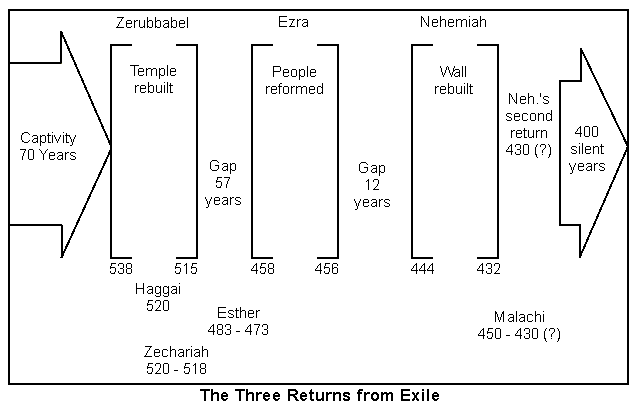 [Speaker Notes: Outline of period: Cyrus takes over Babylon in 539 BC, issued his decree next year. Jews left sometime afterward. Started building & stopped; began again after prophets. Then Esther in Susa. Then Ezra and Nehemiah.]
Ezra 1:1-3
[Speaker Notes: Why? Goodwill, collection of tribute, god’s favor. Almost a century later: In 407 BC, letter to Persian governor requesting that a Jewish temple at Elephantine in Egypt be rebuilt after destroyed by Egyptians in 411 BC.]
[Speaker Notes: “I returned the statues of the divine patrons of every land…to their own sanctuaries. When I found their sanctuaries in ruins, I rebuilt them. I also repatriated the people of these lands and rebuilt their houses. Finally, with Marduk’s permission, I allowed statues of the dive patrons of Sumer and Akkad to be returned to their own sanctuaries.”]
Isaiah 44:26-45:7
[Speaker Notes: Inhabited, rebuilt, restored! Isaiah prophecies through Hezekiah (1:1) - 4 kings before Jehoiakim! Cyrus as shepherd, anointed. Why? So that all may know. No other Lord. Prosperity and disaster; I do all!]
Ezra 1:1, 5, 6
[Speaker Notes: The Lord moved: the king (Prov. 21:1), his people (moved from where they had settled) and their neighbors (like in Ex. 12:35-36 favorably disposed, so plundered—previous exodus). Easy to lack faith when lack resources, but God!]
Ezra 2 / Nehemiah 7
Same list
[Speaker Notes: Assume is a composite list of all the Jews who returned from exile over that period of time. Zerubbabel went under Cyrus, Ezra & Nehemiah went under Artaxerxes (80 and 90 years later, respectively). Urim (v. 63) used in Ex. 28:30; Lev. 8:8; Nu 27:21; Dt 33:8; 1 Sam 28:6.]
Ezra 3:1-3, 11-13
One
Fear 
Joy
Sadness
[Speaker Notes: Can be together and still afraid. Courage, not absence of fear, but facing it. Despite. * Sharing faith, asking about purity etc. We must overcome! Finished foundation: Praise, but wept. * Building church (remember before).]
Ezra 4:4-7
[Speaker Notes: Not totally chronological: Cyrus, Darius, Xerxes, Artaxerxes (115 years). Point opposition! Been, always will (Mt 5:10-12 same as prophets; 1 Peter 4:12-19 don’t be surprised; 2 Tim 3:12 everyone godly). * What you doin?]
Ezra 5:1; 6:1-2, 6-8, 14-15
[Speaker Notes: Back to Darius (4:24). Prophets (Hag / Zech - John later) because stopped 20 years. Ecbatana (capital Medes, Persian summer residence). Persepolis ceremonial capital. Don’t interfere. Able to finish (God with kings)
Susa (winter residence), Babylon (veared river, satrapy).]
Ezra 7-10
[Speaker Notes: We’ll do the final chapters later, because they jump over to Artaxerxes’ time when Ezra arrives to put the ceremonial aspect of Judaism in order (not just temple).]
Haggai
Message:   Build up the house of the Lord, not your own house.   (Matt 6:19-21)

Submessage:  Discouragement is not sufficient excuse to neglecting the work of the Lord.
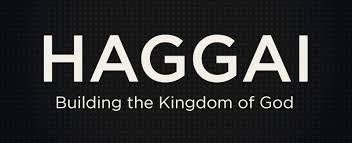 Historical Background
586 BC  Jerusalem and the temple destroyed.  

538 BC  Cyrus defeats Belshazzar and Babylon.  

537/536 BC  First wave of Jews return to Jerusalem, altar built foundation of temple is laid.  (Ezra 1:1-3:13).  Opposition arises.  Project abandoned.

521 BC  Darius I takes the throne of Persia.

520 BC  Haggai preaches.  Build the temple!

Nov. 520 BC – Dec 518 BC Zechariah preaches to Jerusalem.  (Ezra 5:1-6:22)

520 BC  Work begins on the temple.

516 BC  Temple completed.
The People’s Excuse
Haggai 1:2  We’re too busy to build the temple.
Q: Can you relate?

Haggai 1:3-4  Hmmm….  You seem to have time to build your house.

Haggai 1:5-6 You have 
planted much but 
harvested little.

Q: Can you relate?
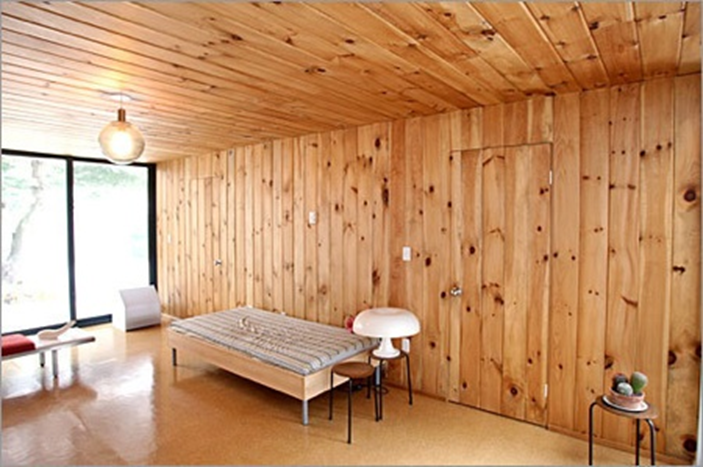 God’s Solution
“Indifference to the things of God produces calamity.”

1. Haggai 1:7 Give careful thought to your ways.

2. Haggai 1:8 Bring down timber to build God’s temple.

Haggai 1:12-15  The people obeyed, the leaders led, the people’s spirits were inspired and the work got started.
Rebuild
Haggai 1:12-15  The people repented and the temple got rebuilt.

Result:    God:  I am with you  (Matthew 28:20)

Haggai 2:1-9    The work is hard and we humans can get discouraged, but God encourages us.

God really gets carried away with excitement when he sees his people repenting and returning so that he can restore and rebuild.
Two Great Memory Verses
Haggai 2:6 

“In a little while I will once more shake the heavens and the earth, the sea and the dry land.”

Haggai 2:8  

“'The silver is mine and the gold is mine,’ declares the Lord Almighty.”
Haggai 2:10-18 “parable  of defiled flesh
Does coming into contact with clean meat make you clean?    No!

Does coming into contact with defiled meat make you unclean?   Yes!

Defilement is a thing.  Holiness is a lack of a thing.

Sin is contagious.  Holiness is not necessarily contagious.  We need to deal with the plague of materialism.
Haggai 2:19-23
If we repent, God will bless us.

“I will shake the heavens and the earth.  I will overturn royal thrones and shatter the power of the foreign kingdoms.  I will overthrow chariots and their drivers; horses and their riders will fall, each by the sword of his brother.”
Zechariah
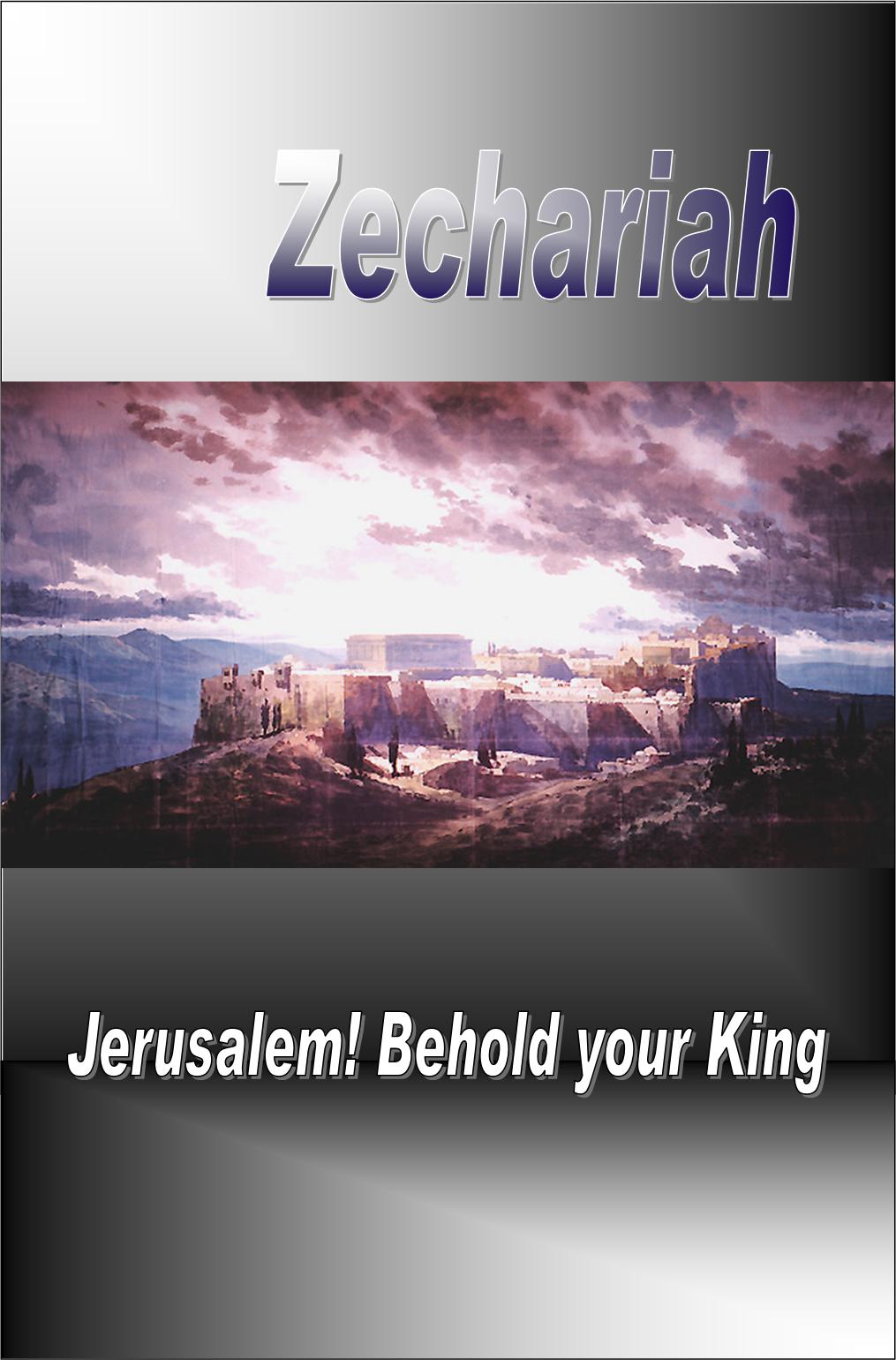 Theme:  The Messiah is coming:  Get your house in order.



Message:  It is time to build the temple:  Repent, Return, Restore, Rebuild.
Things to bear in mindWhen reading zechariah
• Dated prophecies:  Nov. 520 BC – Dec 518 BC
• Contemporary of Haggai
• Mentioned in Ezra 5:1-2  6:1-10, 13-15 
• The book is apocalyptic 
• The book has many Messianic prophecies
• The book has many prophecies of the Kingdom of God
• The book is eschatological (it is about end-times)
The messiah is coming
Q:  Is your (spiritual) house ready for guests right now?

(Or would you be scrambling around, trying to straighten up all the mess)
Outline of Zechariah
1:1-6     Prologue:  Repent, Return, Restore and Rebuild

1:7-6:8  Eight visions.   Highly apocalyptic, not so prophetic

6:9-15  Coronation of Joshua/Jesus

7:1-14:21  Two Oracles concerning Jerusalem.   More prophetic, less apocalyptic.  More Messianic.
Zech 1:1-6  Introduction
God: Repent and Return so I can Restore and Rebuild

v. 2 Why was God so angry with their forefathers?

v. 3  The solution:  Repent and Return

v. 4-6  Those faithless Jews are no longer around, but my Words are still in place.

v. 6  Good news.  They repented and the temple got rebuilt.

We are seeing the end of the story right at the beginning.
Vision #1 Zech 1:7-17A man on a red horse
v. 11  All is quiet and at peace, is that good?   No!  Because God’s people are still in captivity.

Isn’t God the prince of peace?  Matthew 10:34-36

Does God want people to feel secure?  Amos 6:1-7
That depends….
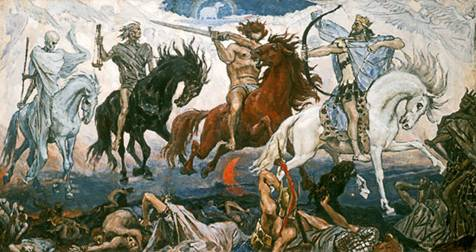 Vision #1 cont.
Zech 1:16-17   
This, in essence, is the theme of Zechariah:  The Messiah is coming:  Get your house in order!

	God’s reply:  I will return to Jerusalem and rebuild my house!   Do not look at outward appearances.
	Application:  If your situation or church seems stagnant, do not look at the outward appearance.  God can and will work in your life.
Vision #2The vision of four horns
The four horns are four nations which scattered God’s people as a judgment for their sins.

Assyria, Egypt, Babylon, Persia?

Zech 1:21 God will throw down those horns.  How do you feel about the fact that God will judge your enemies?
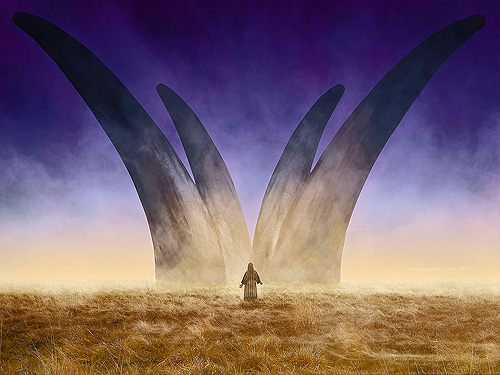 Vision #3a man with a measuring line
God:  I will make my kingdom into a city without walls.

Zech 2:1-2 Measuring = Protecting  Rev 11:1-6,   Ezekiel 38:7-16

2 Sam 24  Do not rely on “statistics”

Message:  Do not rely on protection the world provides.  Rely on God for your safety.
Vision #3 (cont.)
Zech 2:6  Repent and Return from the North—from captivity.

2:8  You are the apple of my eye.

2:10-13  A kingdom prophecy.                           (parallel: Ezek 36:24-38 and Ezek 37:11-14)
Kingdom prophecies in Zechariah
Zechariah 2:10-13

Zechariah 6:15   Those who are far away will come and help build the temple of the Lord.

Zechariah 8:1-7

Zechariah 9:10

Zechariah 13:1-3   On that day….  Pentecost.

Zechariah 14:  the whole thing!!!

And many more….
Vision #4  Zech 3:1-10Joshua accused and exonerated
Zech 3:1-2  Who is Joshua symbolic of here?

Satan is an accuser (Zech 3:2, Rev 12:10)
Satan is a deceiver (John 8:44)

What would Satan say to/about you?

Zech 3:3-10 can be a bit confusing
Is it about the high priest Joshua? yes
Is it the Messiah? yes
Is it about you and me? yes
Vision #4 cont.
Zech 3:6-7 If you repent and return, I will restore and rebuild.

Zech 3:8-9  In case you were wondering, Joshua is Jesus.   The Branch.  Hebrew nazer.  The nazarene.  The Messiah is coming, get your house in order.

Zech 3:10  Let’s invite our neighbor to sit under the vine and the fig tree with us.
Vision #5 The Golden Lampstand and the Two Olive Trees
Zechariah 4:1-3

A vision of the menorah in the Temple.

The oil in the menorah is the Holy Spirit.
Vision #5 (cont.)
Another great memory scripture:   Zech 4:6 “Not by might, nor by power, but by my Spirit says the Lord Almighty.”

The two olive trees represent the permanent, unending, limitless supply of the Holy Spirit in our lives.  John 7:37-39  Streams of living water….

4:10  seven channels =  seven spirits (Rev 2:1)
4:12-14  The two trees represent the two anointed to serve: Joshua and Zerubbabel and Joshua.  Jesus is priest and king.
Vision #6The flying scroll
Judgment on sinners and on all the enemies of God’s people.
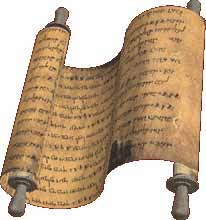 Vision #7A woman in a basket
Message:
Judgment on sinners

Measuring basket:
Judgment

v. 7 Woman = sin = Babylon

v. 10-11 Those who sin will be sent to Babylon
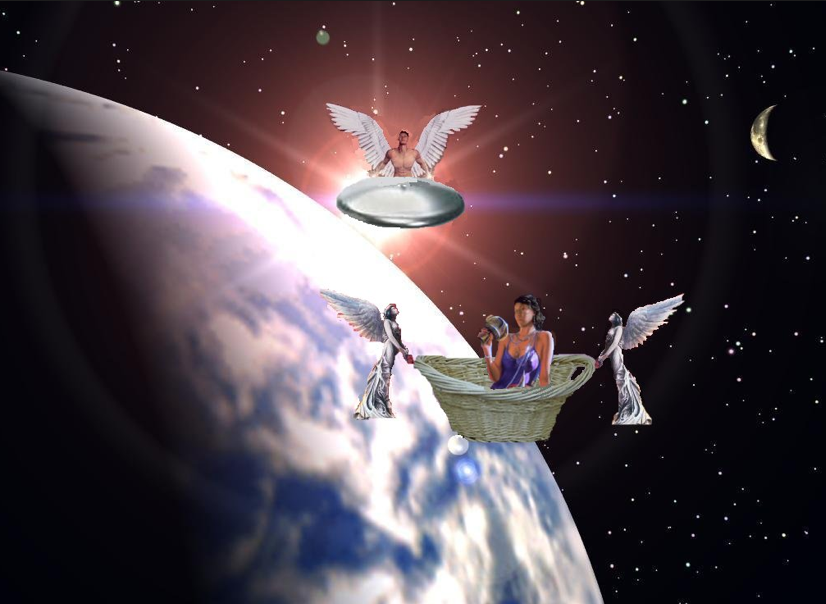 Vision #8Four Chariots
Message: Judgment is coming!

Parallel passage: Revelation 6:2-7
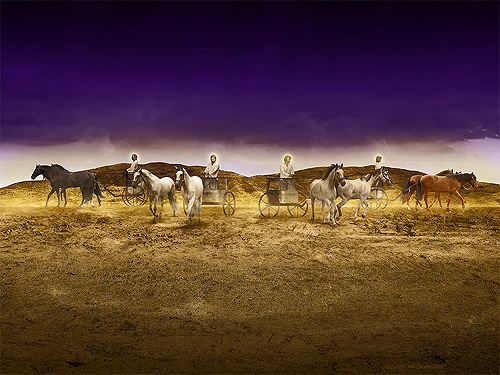 Zechariah 6:9-15The coronation scene
The Messiah is coming!

v. 11 Does a priest wear a crown?

v. 12  Branch = nazer = Nazarene (Matthew 2:23)

v. 13 Harmony between the two = between the priest and the king.
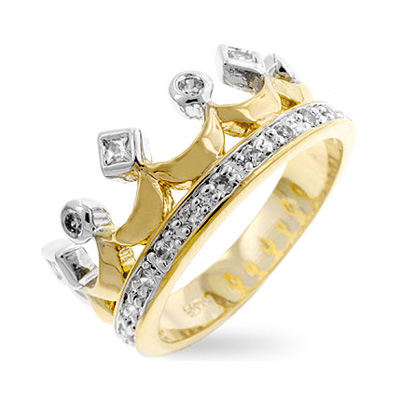 IV. Zech 7 & 8 Two Sermons
Zech 7:1-14 True worship versus religion.

v. 3 Should I mourn and fast in the 5th month?

5th month:  for the destruction of the temple 586
7th month:  for the assassination of Gedaliah
10th month: for the capture of Jerusalem in 597

Do I have to serve God?  Do I have to help the poor?
Should I mourn and fast?
Zech 7:4-7  Why were you fasting?  Was it about me or was it about you?

Zech 7:9-10  How can we be sure that our motivation is pure?  Practice social justice.  Memory verse:

“Administer true justice; show mercy and compassion to one another. Do not oppress the widow or the fatherless, the alien or the poor.  In your hearts do not think evil of one another.”

In other words:  act like God!  Isaiah 58:6
Should I mourn and Fast?
Zech 8:18-19.  No!   The Messiah is coming!  You should party.  It is time for joy and gladness.

Zech 7:11-14  You need to repent!

Zech 8:1-11  Then you will return, be restored and rebuilt!

v. 3 God will return and rebuild Jerusalem
v. 6 A miracle
v. 7 Restoration
v. 9 Get building!
Zech 9-11 The First oracle
Zech 9:9-17  The Messiah is coming to Jerusalem

Zech 9:9  What do you see about Jesus here?
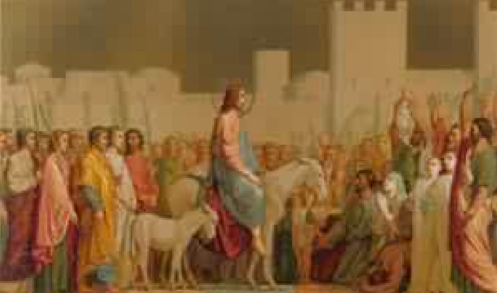 Messianic Prophecies in Zechariah
Zechariah 3:8-9  My servant the branch 

Zechariah 6:11-13   Crowning of the Messiah/Branch

Zech 9:9  Triumphal entry (Matt 21:2-7, Mark 11:4)

Zech 11:7-13   30 pieces of silver  Matt 26:14-15  The potter   Matt 27:3-10

Zechariah 12:10-14   The one pierced  (John 19:31-37)

Zech 13:7  Strike the shepherd (Mark 14:27)
Zech 9:10-17 A kingdom prophecy
Zech 9:10-11  Q: What do you see about the kingdom here?

Q: What kind of waterless pit did God pull you out of?

v. 13 God will “bend Judah”

Does Zech 9:14-15 contradict Zech 9:10 (he will proclaim peace)?    Matthew 10:34-36.

v. 16-17  We will sparkle.  We will be beautiful!
Zechariah 10
Return
   
            Restore

Rebuild
Zechariah 11:4-14
God will revoke the first covenant and establish a new covenant.

11:4-9  God has had enough:  Rome will judge the Jews who rejected Jesus.  (fulfilled in AD 70)

v.9 Cannibalism!  As predicted in Leviticus 26:29 and as confirmed by Josephus

v. 10-11 The Covenant (my staff called favor) with Moses will be revoked.
Zech 11:11-12 A messianic prophecy
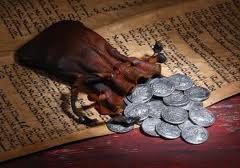 Thirty pieces of silver…  Matthew 26:14

Throw it to the potter…  Matthew 27:1-10

The price at which they priced Me
Oracle #2 Zechariah 12-14
Zech 12:1-9  A kingdom prophecy:  God will bless his 
                        people
	Is this about restored Judah?
	Is this about the church?
	Is this about us, individually?	
	Is this about heaven?

Zech 12:7-8  The feeblest in the kingdom will be greater than David!      Luke 7:28  Greater than John the Baptist.
Zechariah 12:10-14A messianic prophecy
Zech 12:10 I will pour out my spirit (Acts 2 Pentecost)

They will look on me (ie God) the one they have pierced.  John 19:31-37

Hadad Rimmon   Where Josiah, the most righteous king of Judah, died.   609 BC
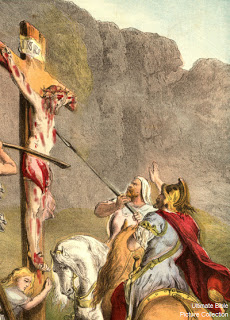 Zechariah 13 The kingdom of god (cont.)
13:1 on that day a fountain will be opened  Pentecost

13:2-6 Prophecy will cease.

13:7  The sheep will be scattered  Mark 14:49

13:8-9  The church will be persecuted but also refined.
Zechariah 14The end of time
Parallels with Ezekiel 47:1-12, Revelation 21:1-22:5,  Daniel 12  and   Matthew 24:4-35

On that day…  The Day of the Lord  Is 2:12, 13:6-9, 34:4, Jer 46:10, Lam 2:22, Ezek 13:5,30:3, Joel 1:15, 2:1,11, 31 Joel 3:14  Amos 5:18-20, Obad 15, Zeph 1:8,14, Mal 4:5

Zech 14:2-7 more affinity with AD 70 and the destruction of Jerusalem.

v. 5 earthquake in the time of Uzziah Amos 1:1

Zech 14:8-21 more affinity with end-times
Zech 14:8-21 The time of the end
v. 8-9 Living water from Jerusalem 
              Heaven   Ezek 47:3-12, Rev. 22:1-5

v. 10-11 Jerusalem will be secure

v. 12-15  But God’s enemies will be judged

v. 16 Perpetual Feast of Tabernacles:  Celebrating being in a relationship with God.

v. 17-19 But some choose not to go.  God accepts their decision.

v. 20-21  Holy, Holy is the Lord.
	No Canaanite = no merchant = all will be supplied by God